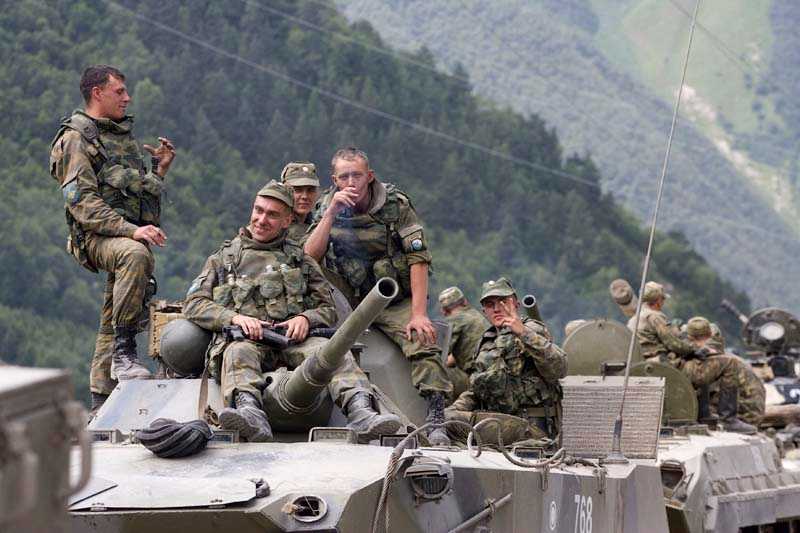 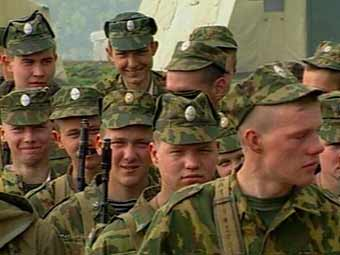 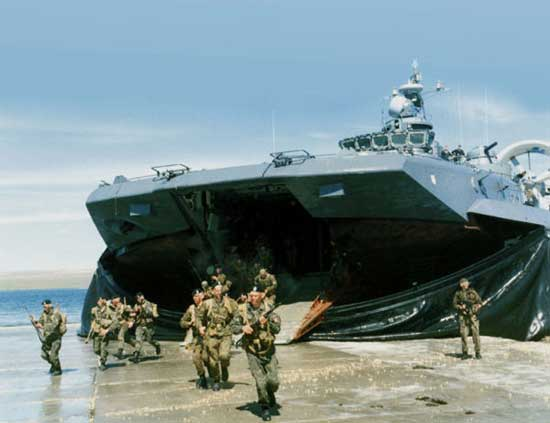 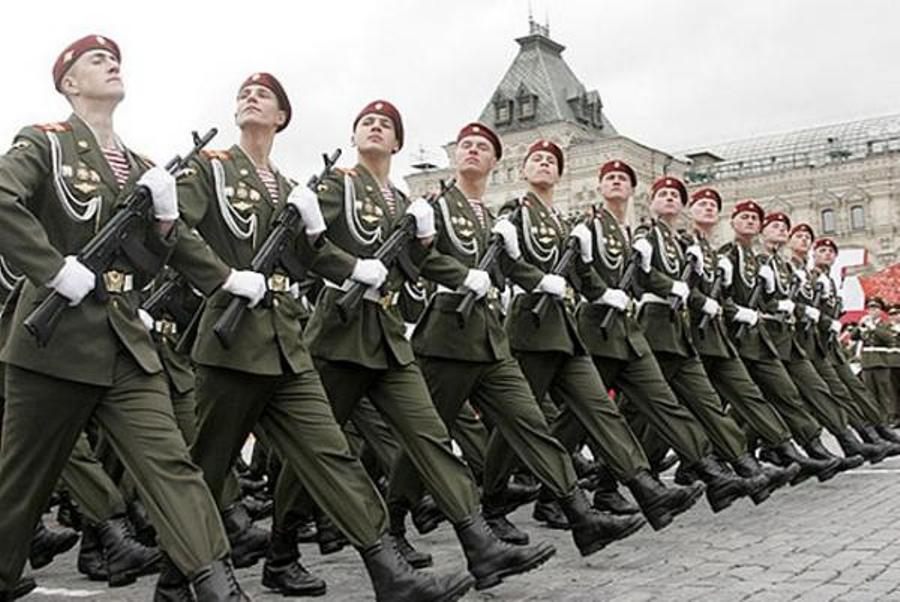 Воинские звания и знаки различия Вооруженных Сил России
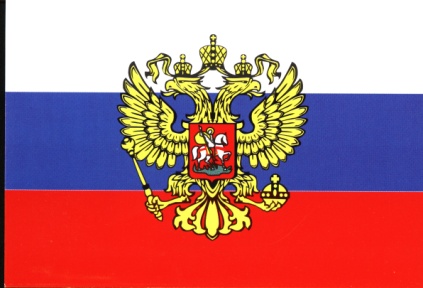 Преподаватель-организатор ОБЖ,
Учитель высшей квалификационной категории
Змановский Леонид Владимирович
Плох тот солдат, который не мечтает стать генералом!

А.В.Суворов
Система воинских званий - это система не только званий, но и взаимоотношений военнослужащих.
         Система разделения служащих по рангам была известна на протяжении сотен лет и даже тысячелетий. Со временем военные действия были все более сложными, и требовали более комплексного решения руководства что и привело к усложнению системы воинских званий.
         Например, в монгольском войске 11 века было всего 3 звания: десятник, сотник и тысячник.
        В современных армиях количество званий варьирует, и в среднем достигает 20-25.
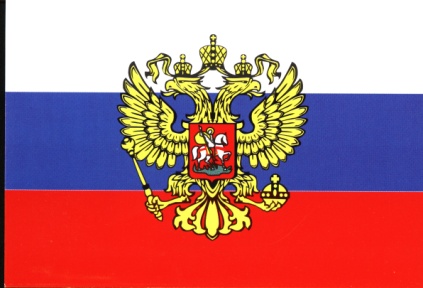 Воинское звание  - официально 
закрепленная за военослужащим 
позиция или как бы оценка его способностей и достижений. Воинское звание это не титул, не почетное звание. Это, такая же квалификационная тарифная категория, как и сварщик 4-го разряда, токарь 6-го разряда, шофер 2-го класса, воспитатель 1-й категории и т.п. 
        То есть, если мы видим человека с погонами полковника, то это значит, что этот военнослужащий имеет квалификацию, образование и опыт службы, знания, позволяющие ему командовать полком.
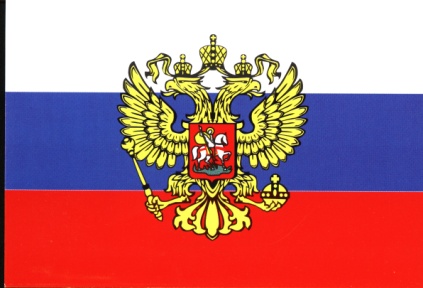 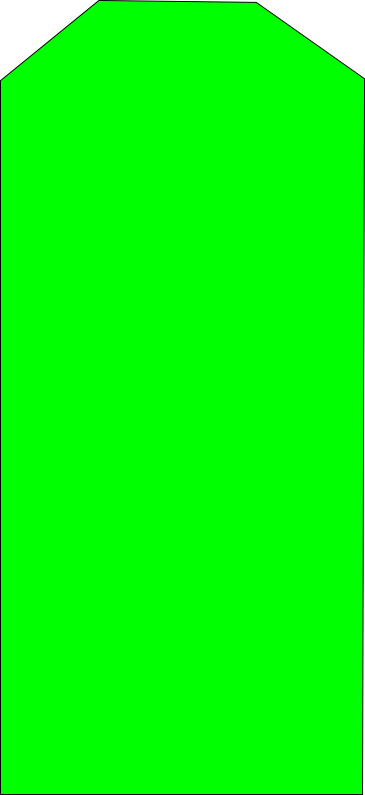 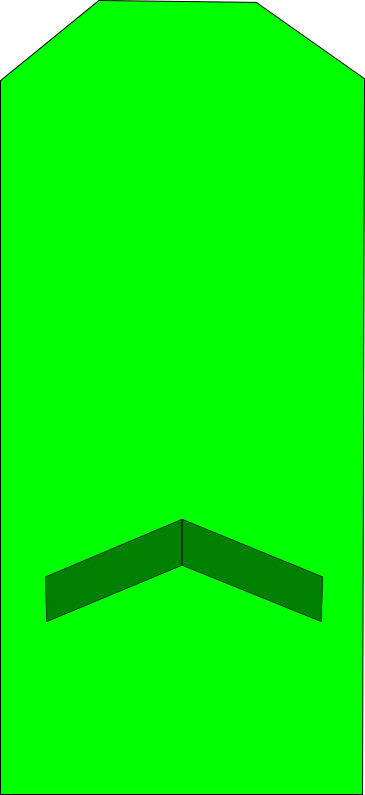 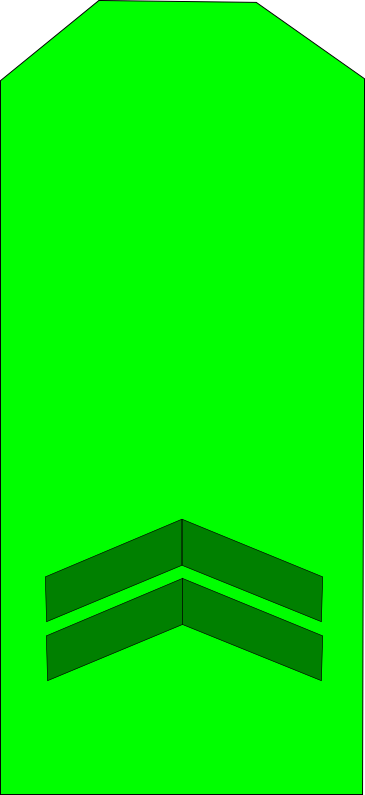 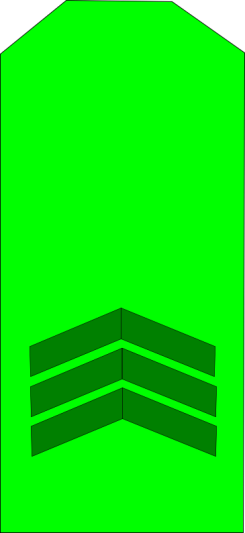 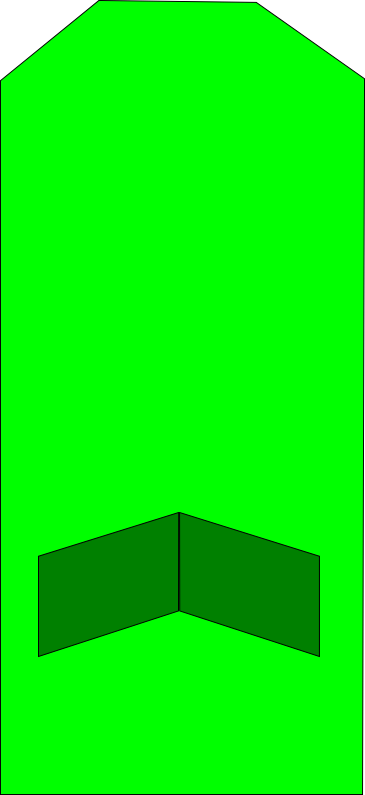 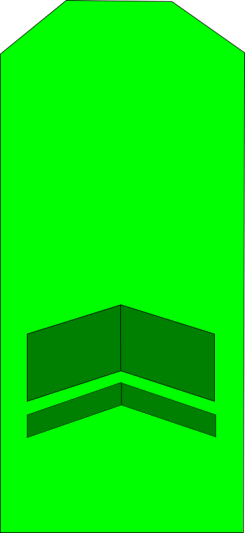 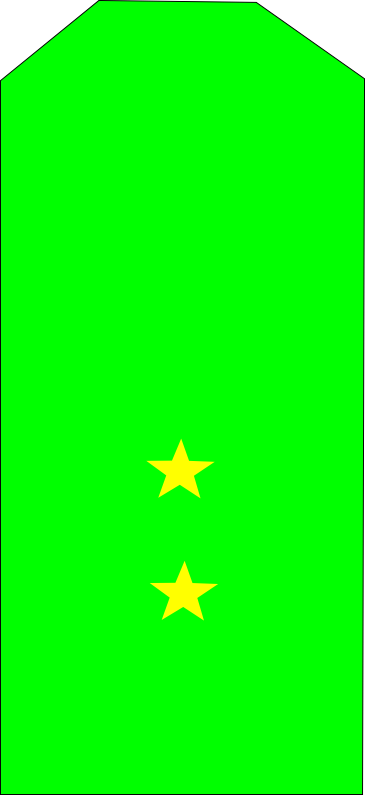 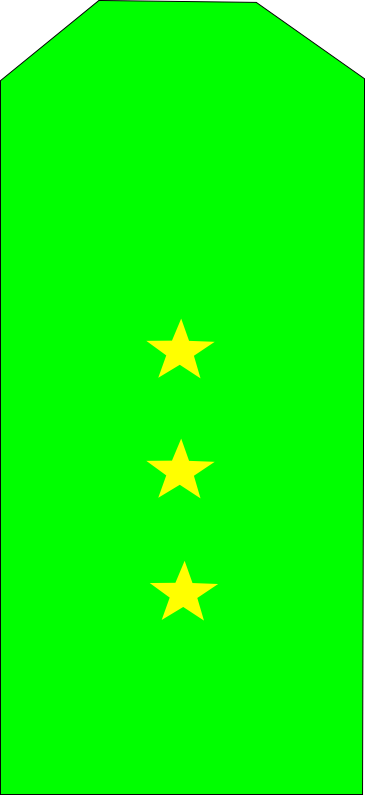 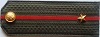 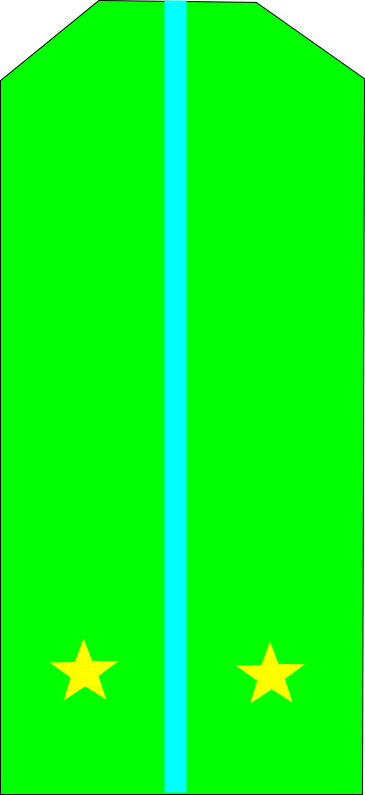 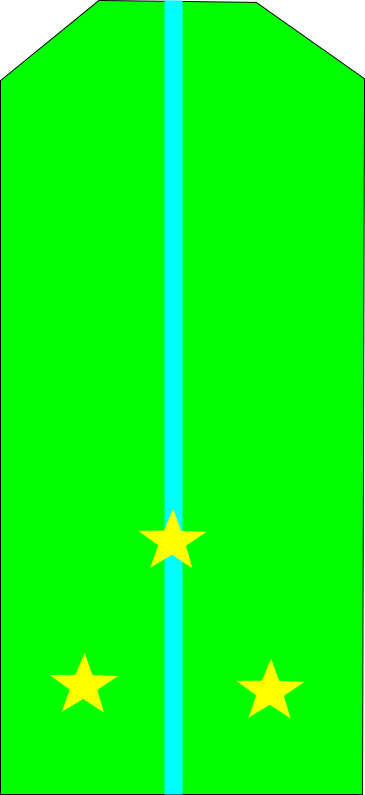 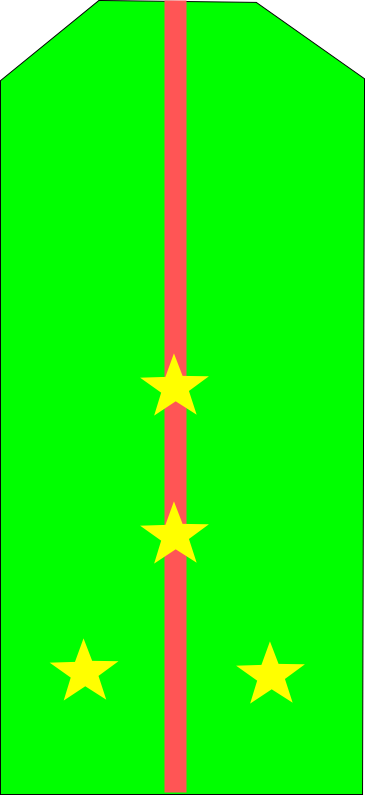 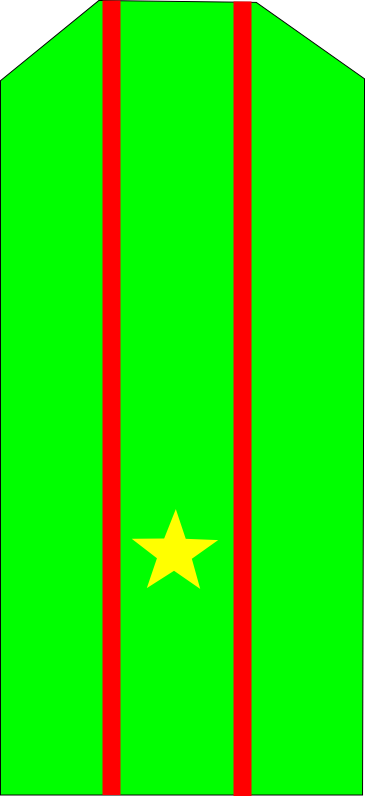 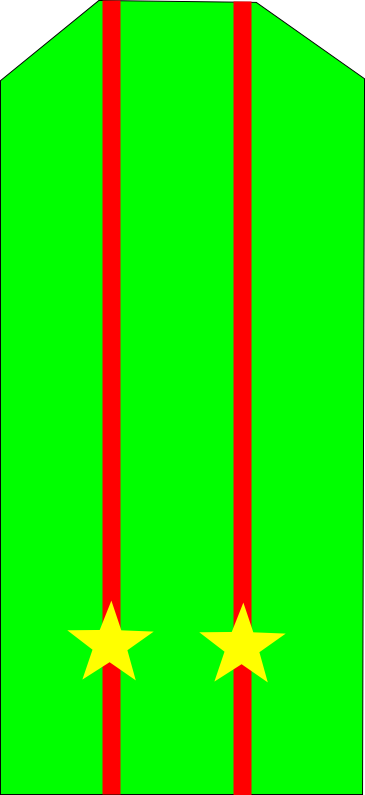 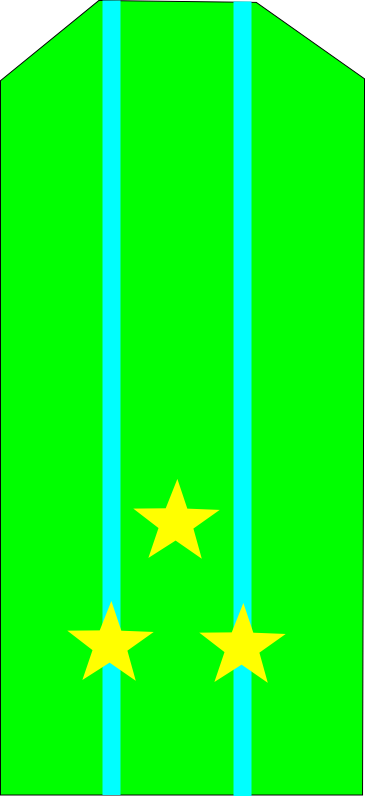 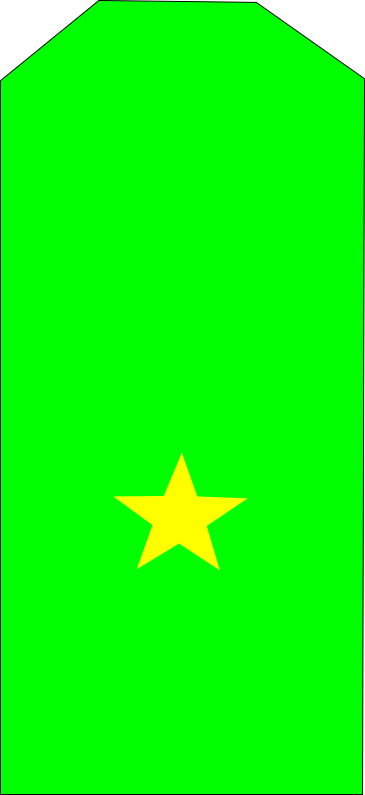 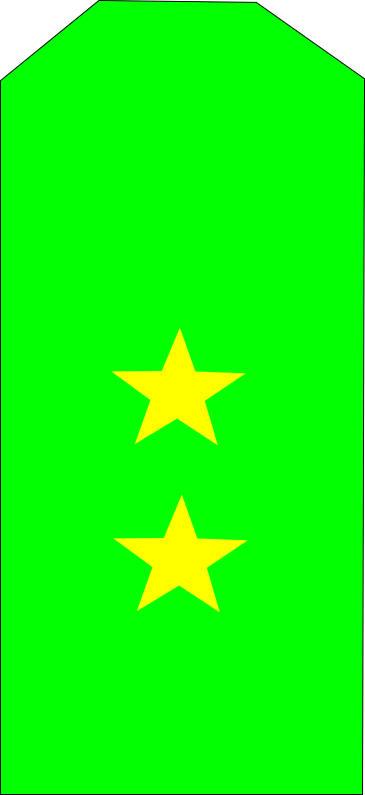 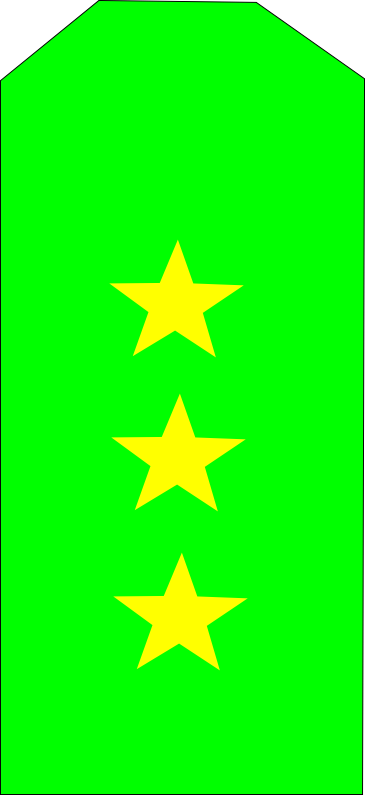 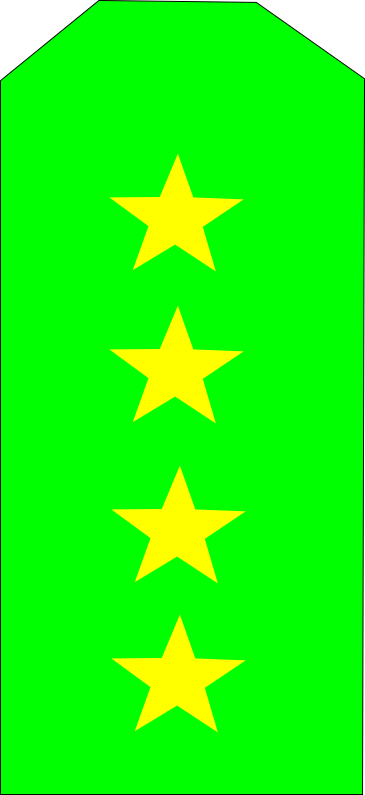 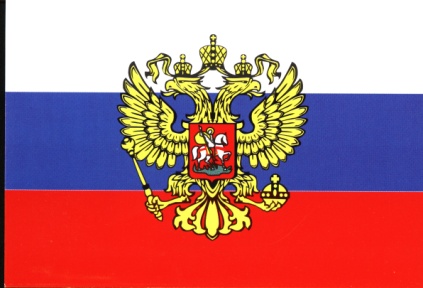 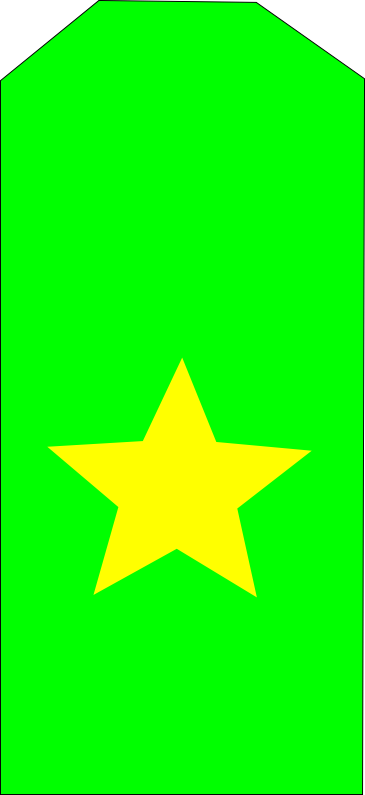 Маршал
Российской
Федерации
Повторим:
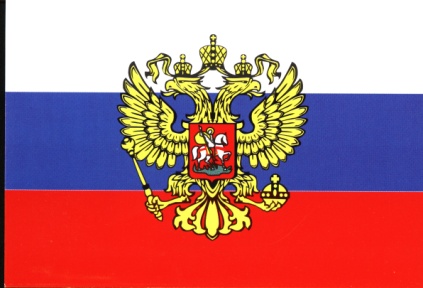 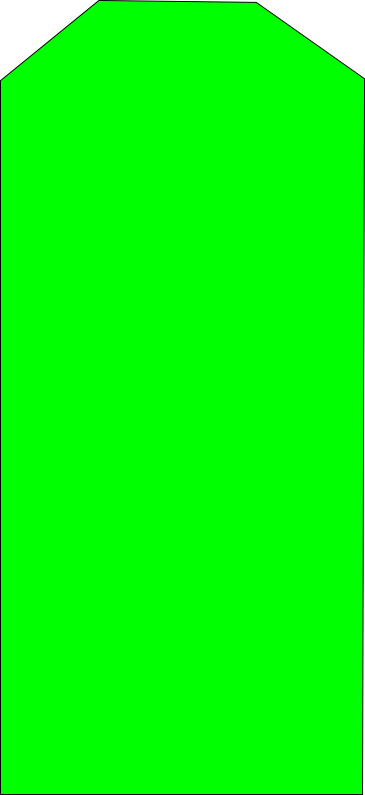 ?
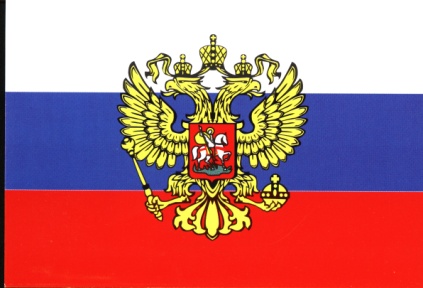 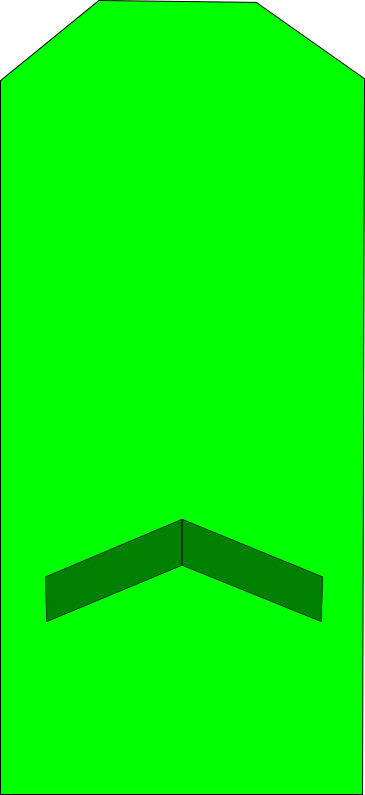 ?
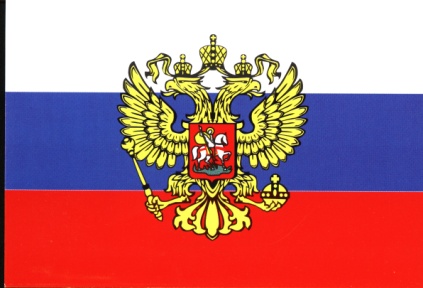 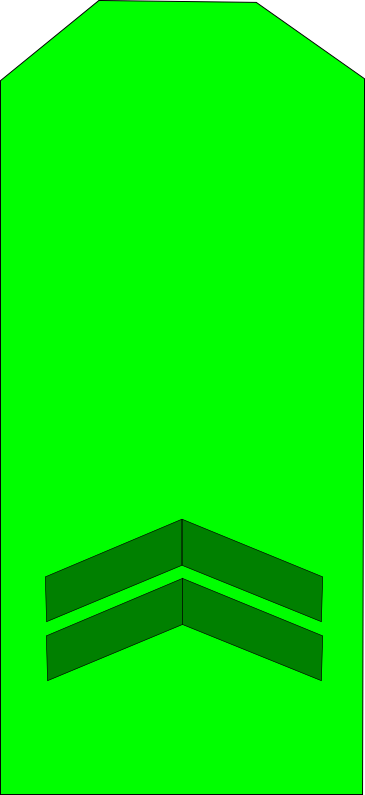 ?
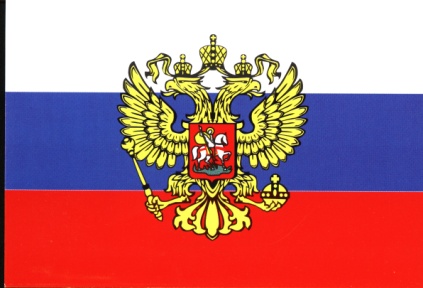 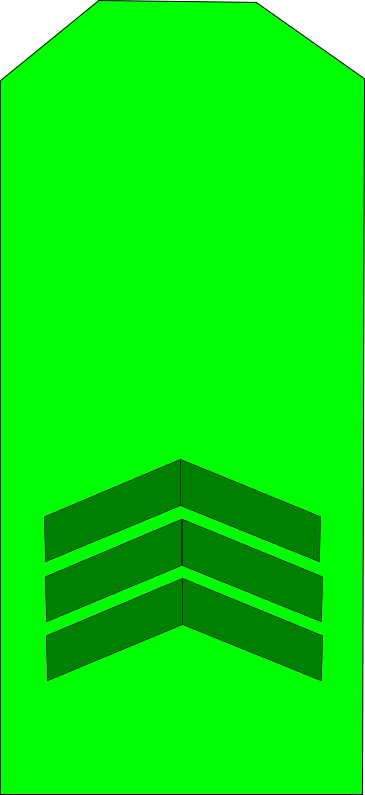 ?
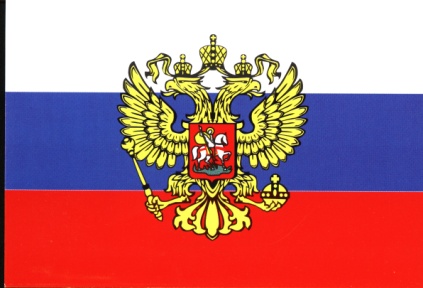 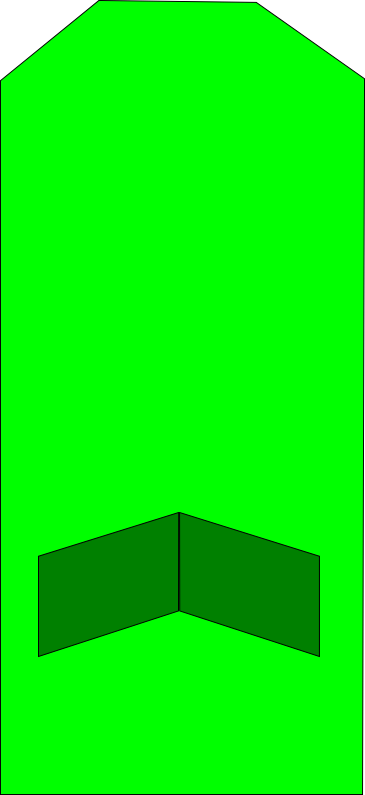 ?
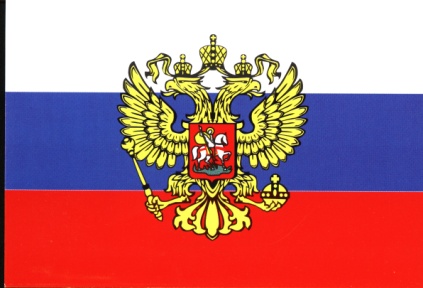 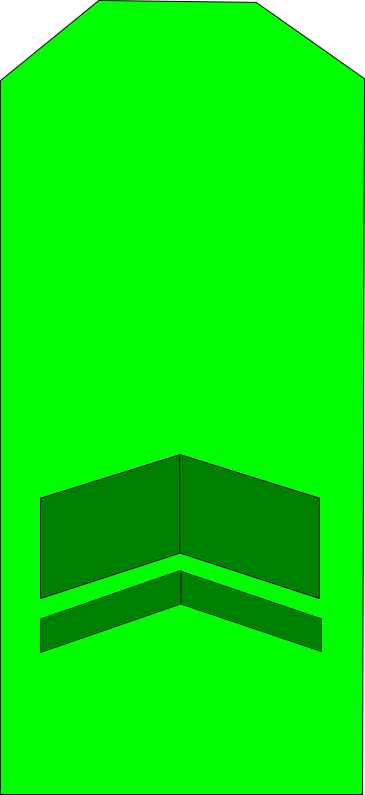 ?
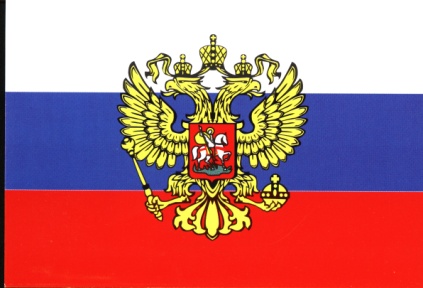 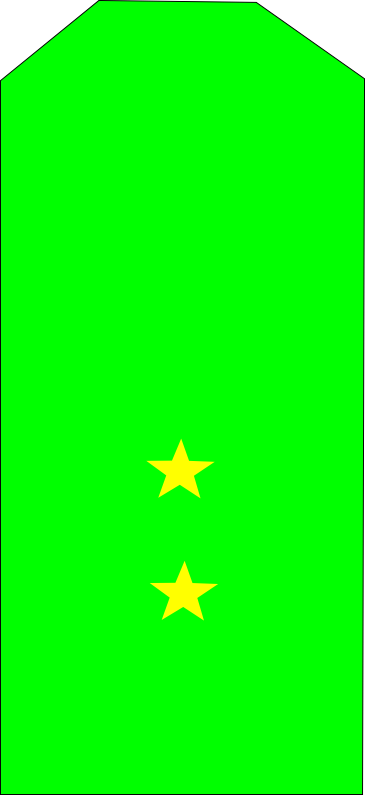 ?
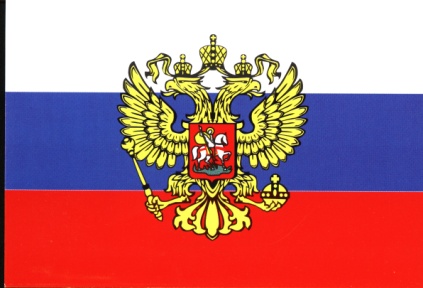 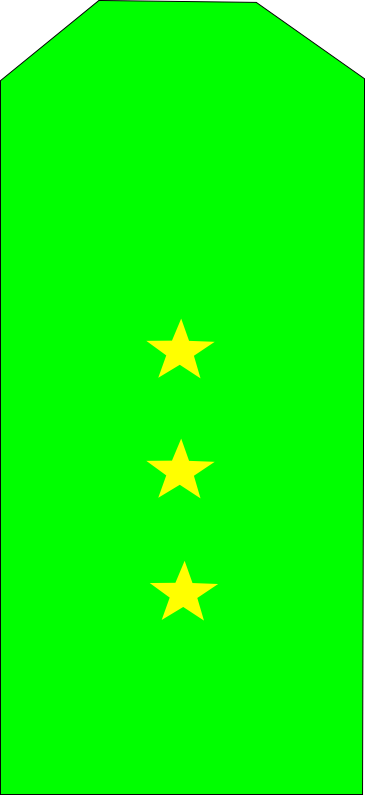 ?
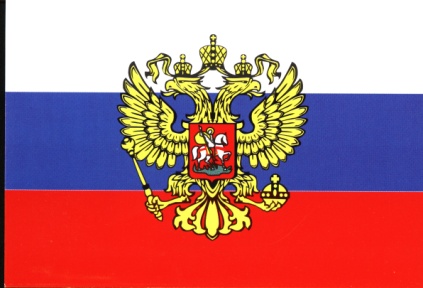 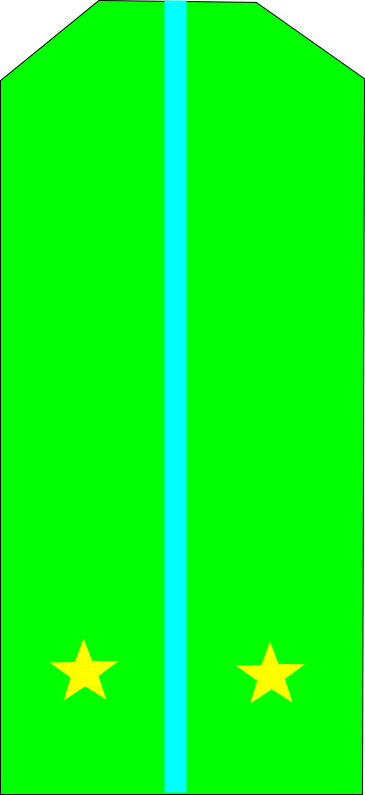 ?
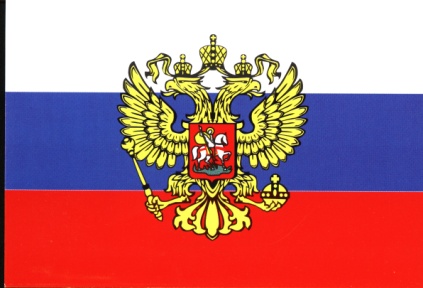 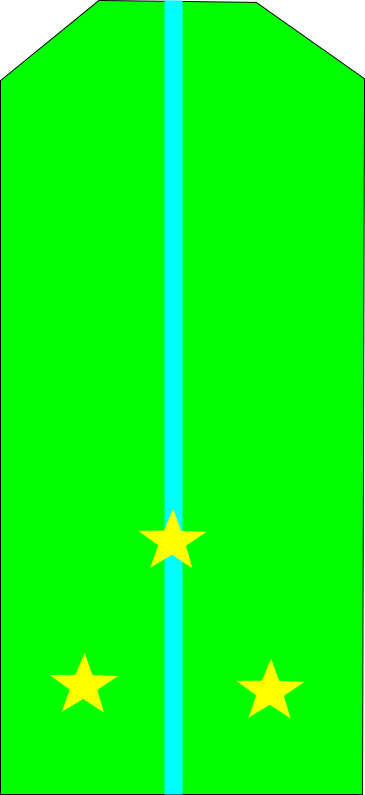 ?
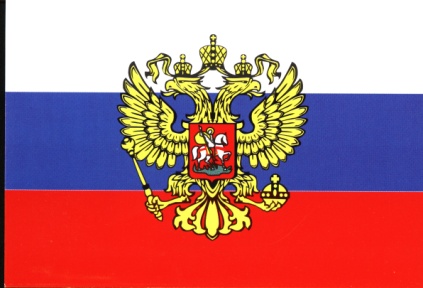 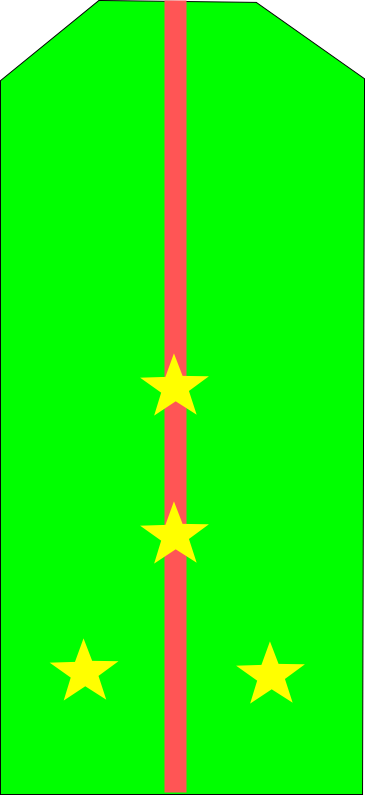 ?
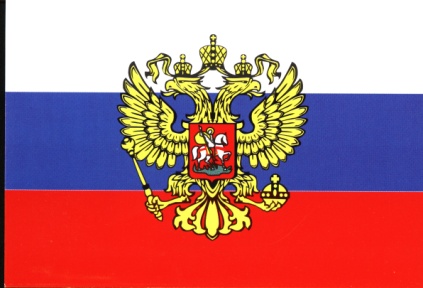 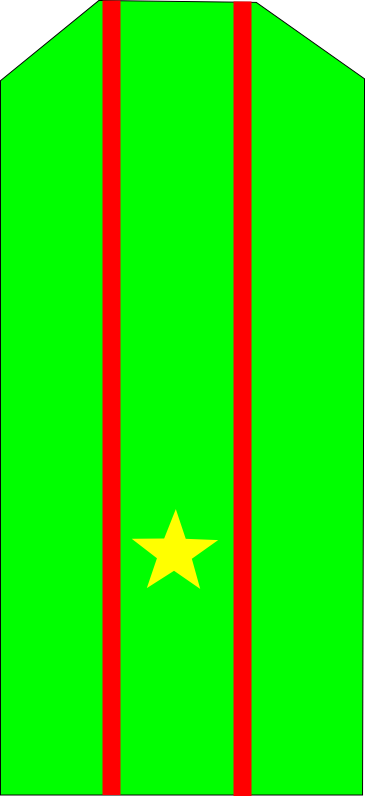 ?
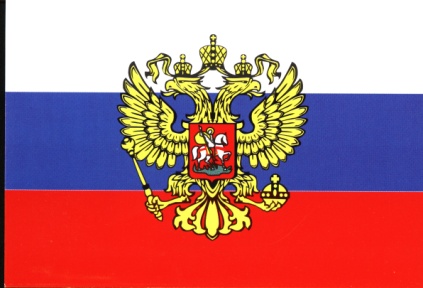 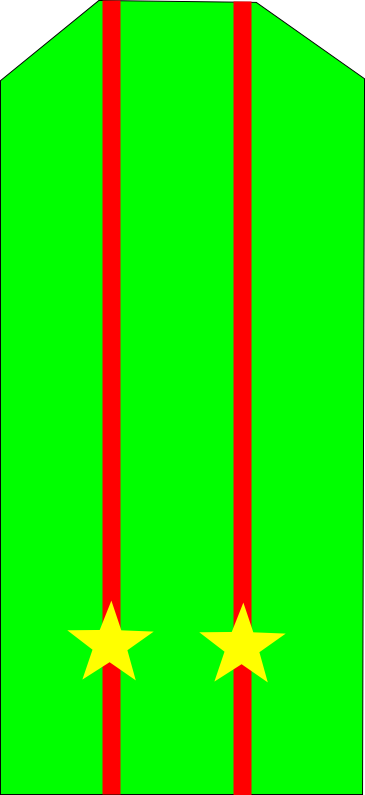 ?
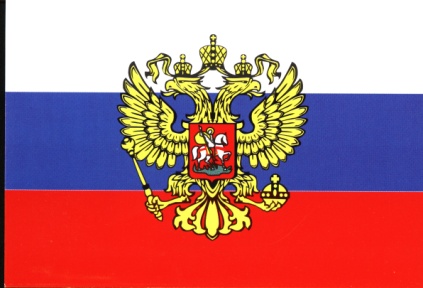 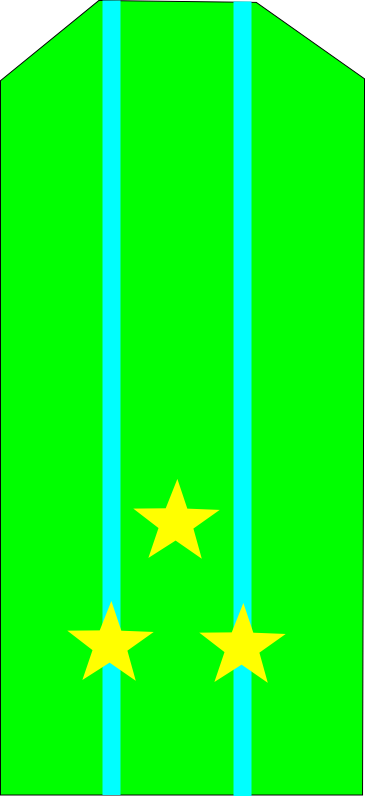 ?
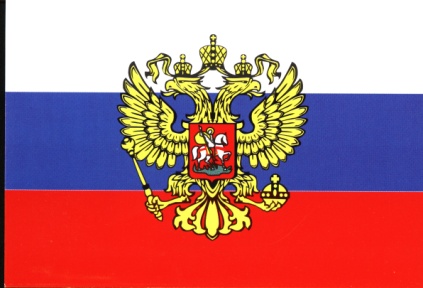 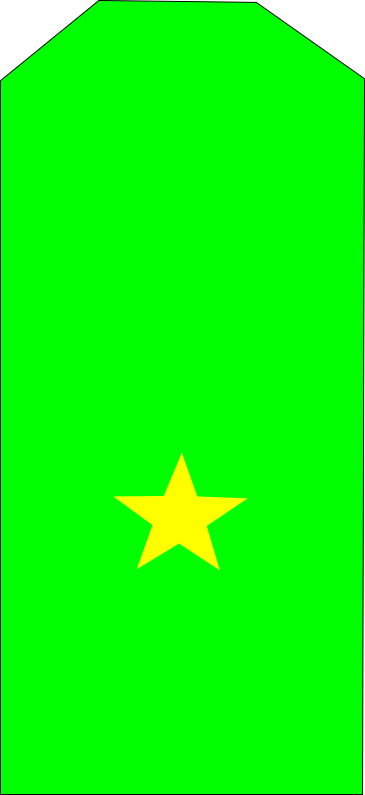 ?
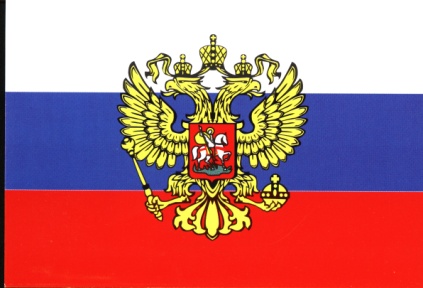 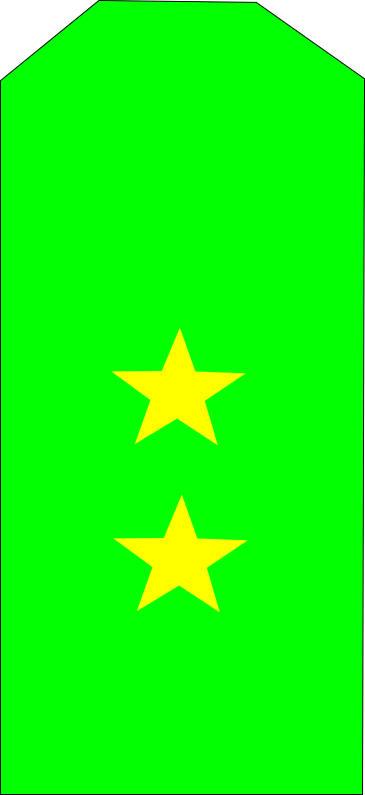 ?
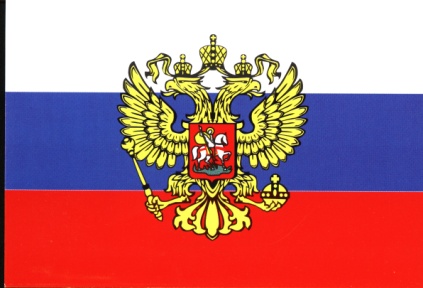 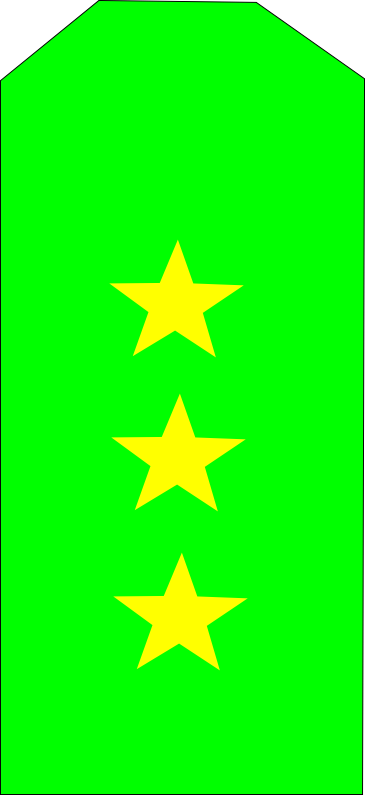 ?
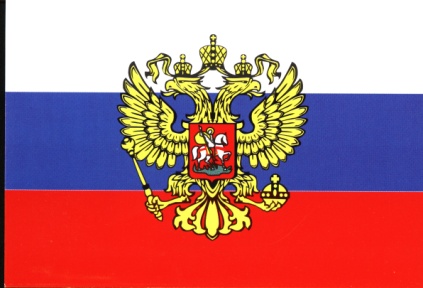 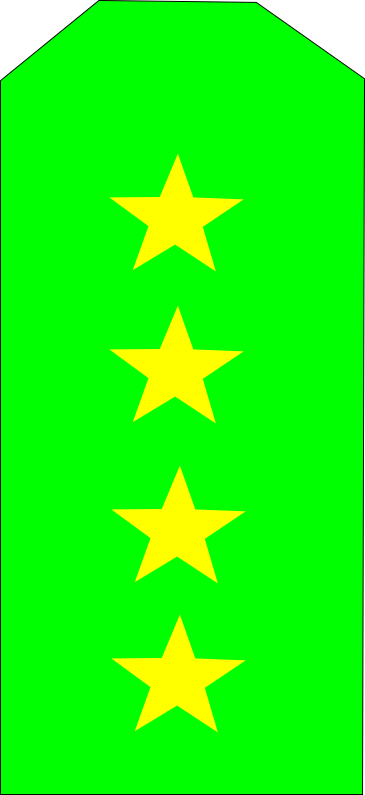 ?
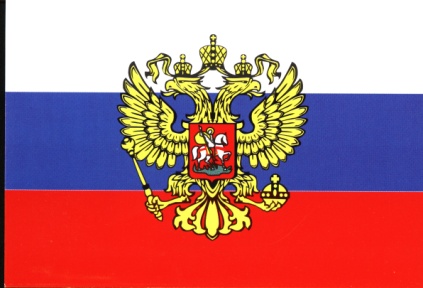 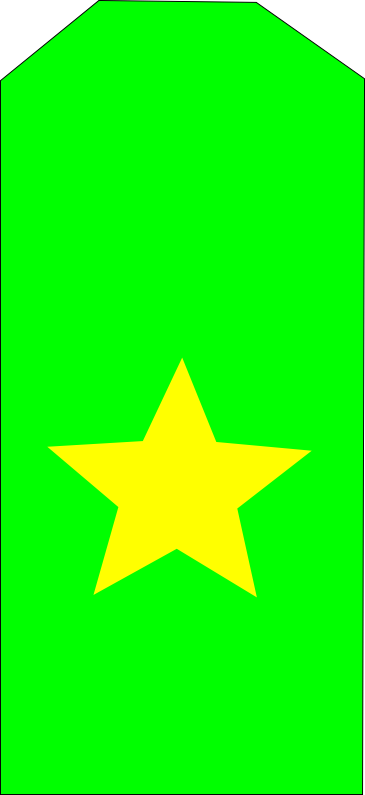 ?
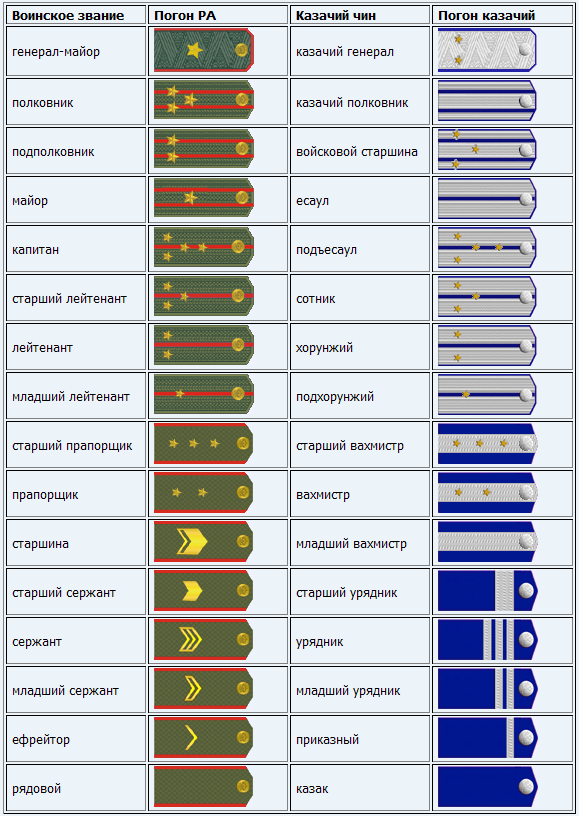 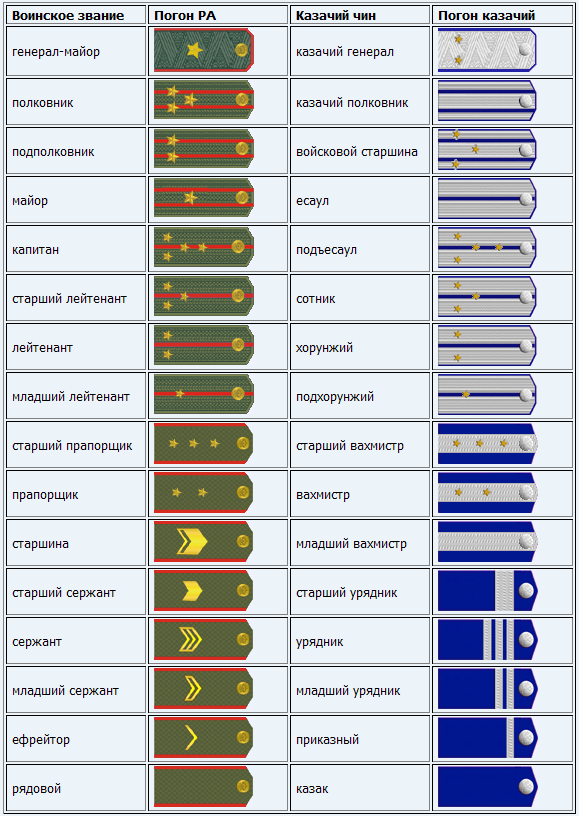 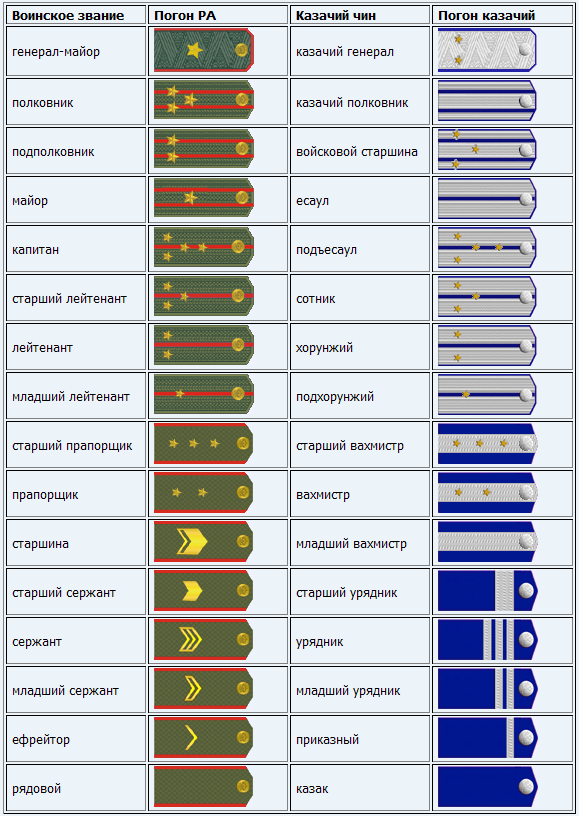 Д/З параграф 2.6. стр.168-170, выучить составы 
военнослужащих,
воинские звания 
и знаки различия